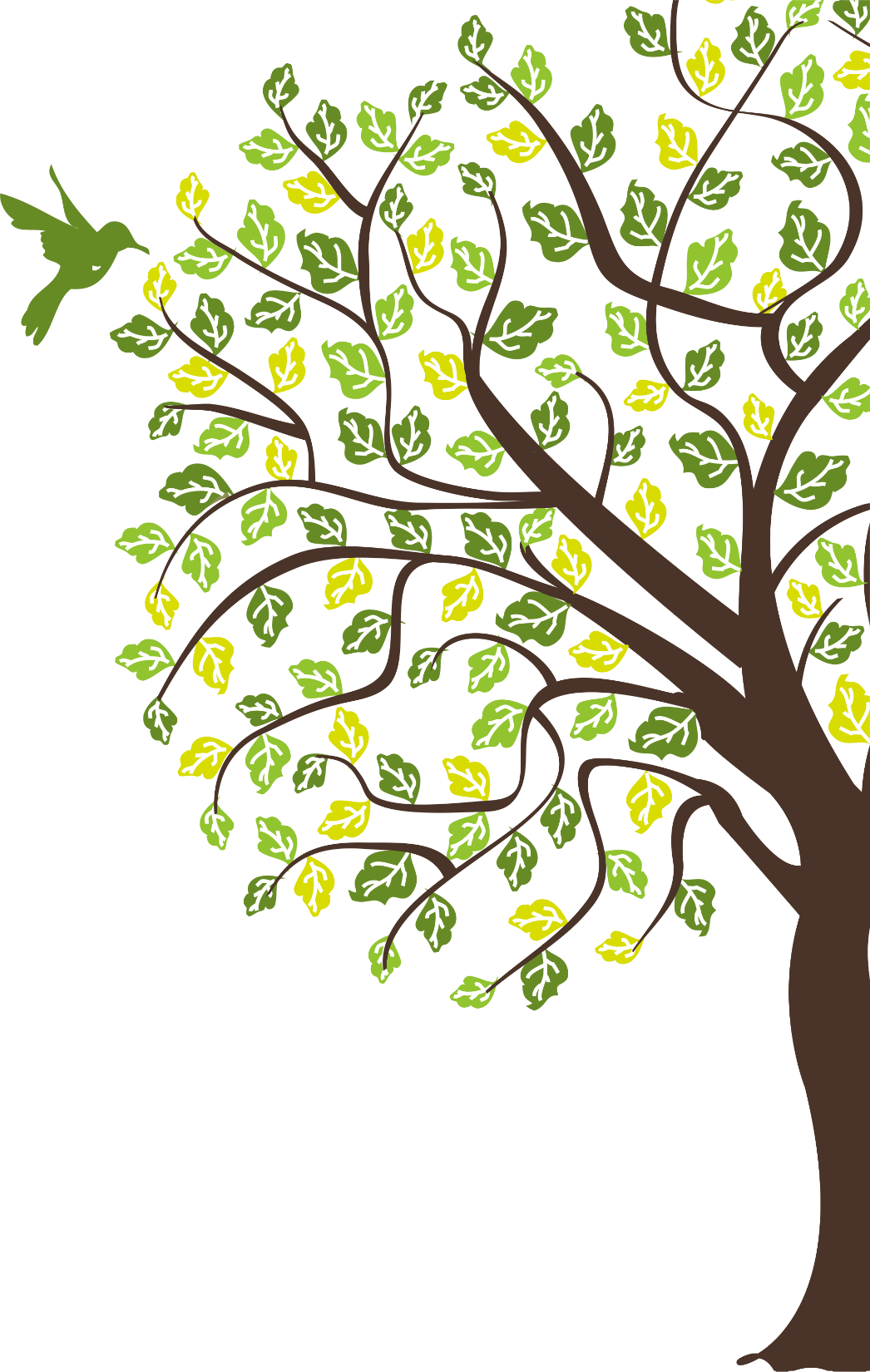 树叶教育通用PPT模板
Leaf education general template
why starting is the best way to start.
The young pioneers, the most diligent demonstration,
only for you.
[Speaker Notes: 更多模板请关注：https://haosc.taobao.com]
目 录
CONTENT
请点击添加标题
请点击添加标题
01
02
You can add title here
You can add title here
请点击添加标题
请点击添加标题
03
04
You can add title here
You can add title here
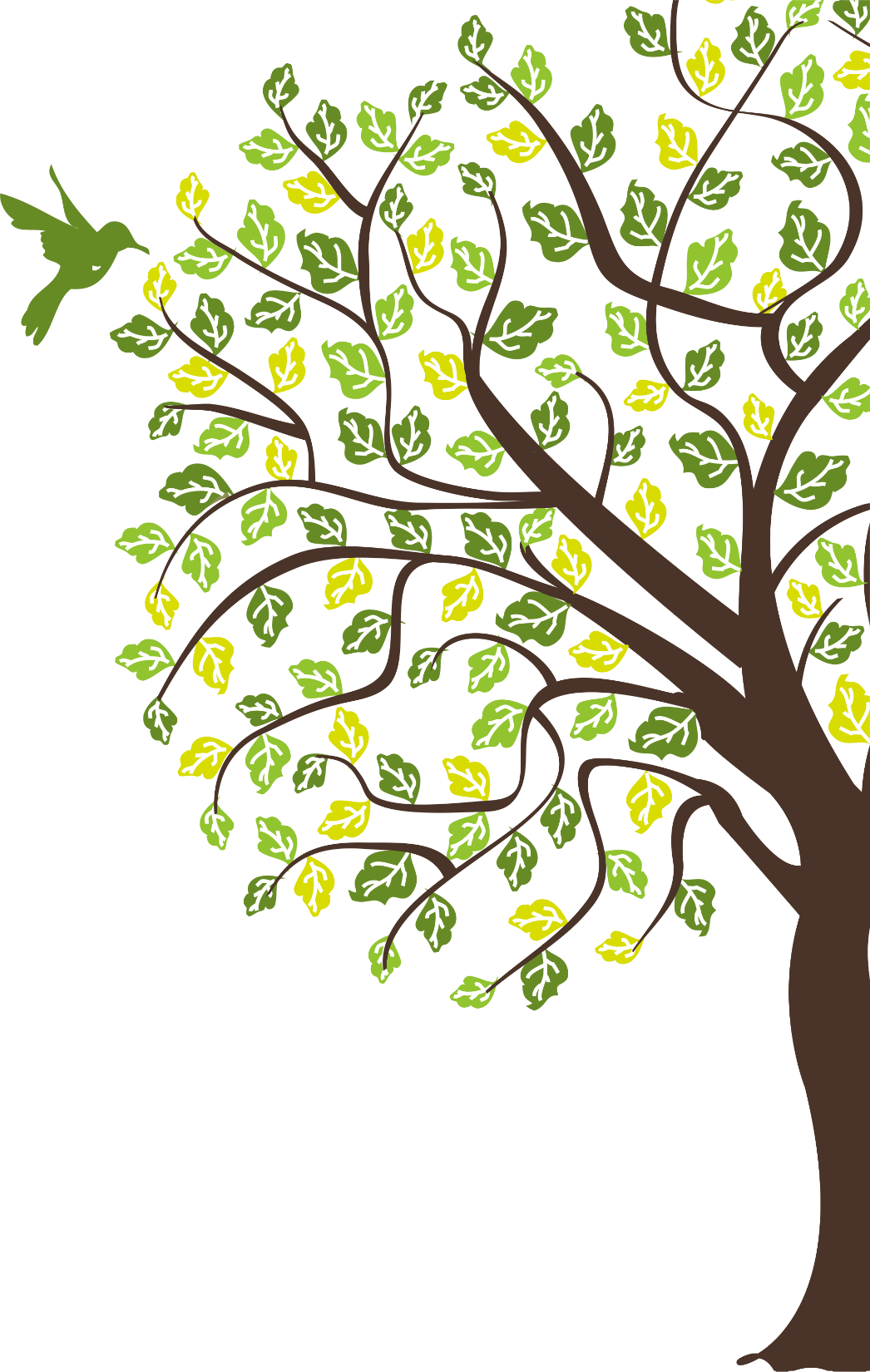 点击此处添加标题
why starting is the best way to start.
The young pioneers, the most diligent demonstration,
only for you.
点击此处添加标题
The young pioneers, the most diligent demonstration,
only for you.
添加标题
添加标题
添加标题
添加标题
单击输入标题文字
请添加你的文本请添加你的文本请添加你的文本请添加你的文本请添加你的文本请添加你的文本请添加你的文本请添加你的文本请添加你的文本
点击此处添加标题
The young pioneers, the most diligent demonstration,
only for you.
单击编辑标题
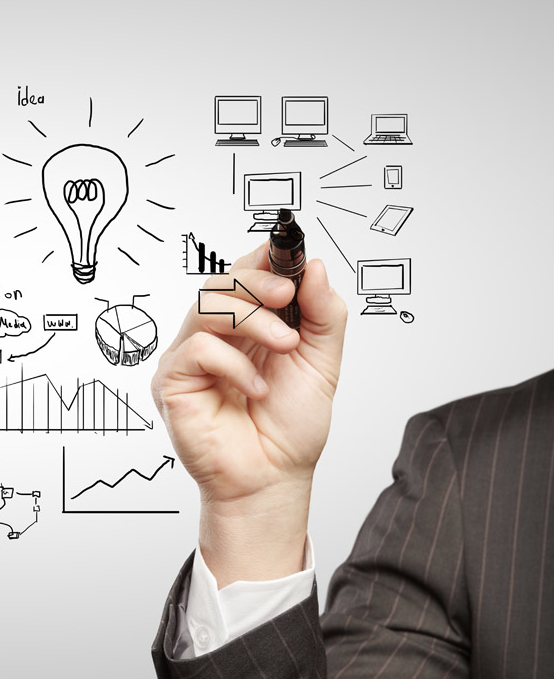 请添加你的文本请添加你的文本请添加你的文本请添加你的文本请添加你的文本请添加你的文本请添加你的文本请添加你的文本请添加你的文本
单击编辑标题
请添加你的文本请添加你的文本请添加你的文本请添加你的文本请添加你的文本请添加你的文本请添加你的文本请添加你的文本请添加你的文本
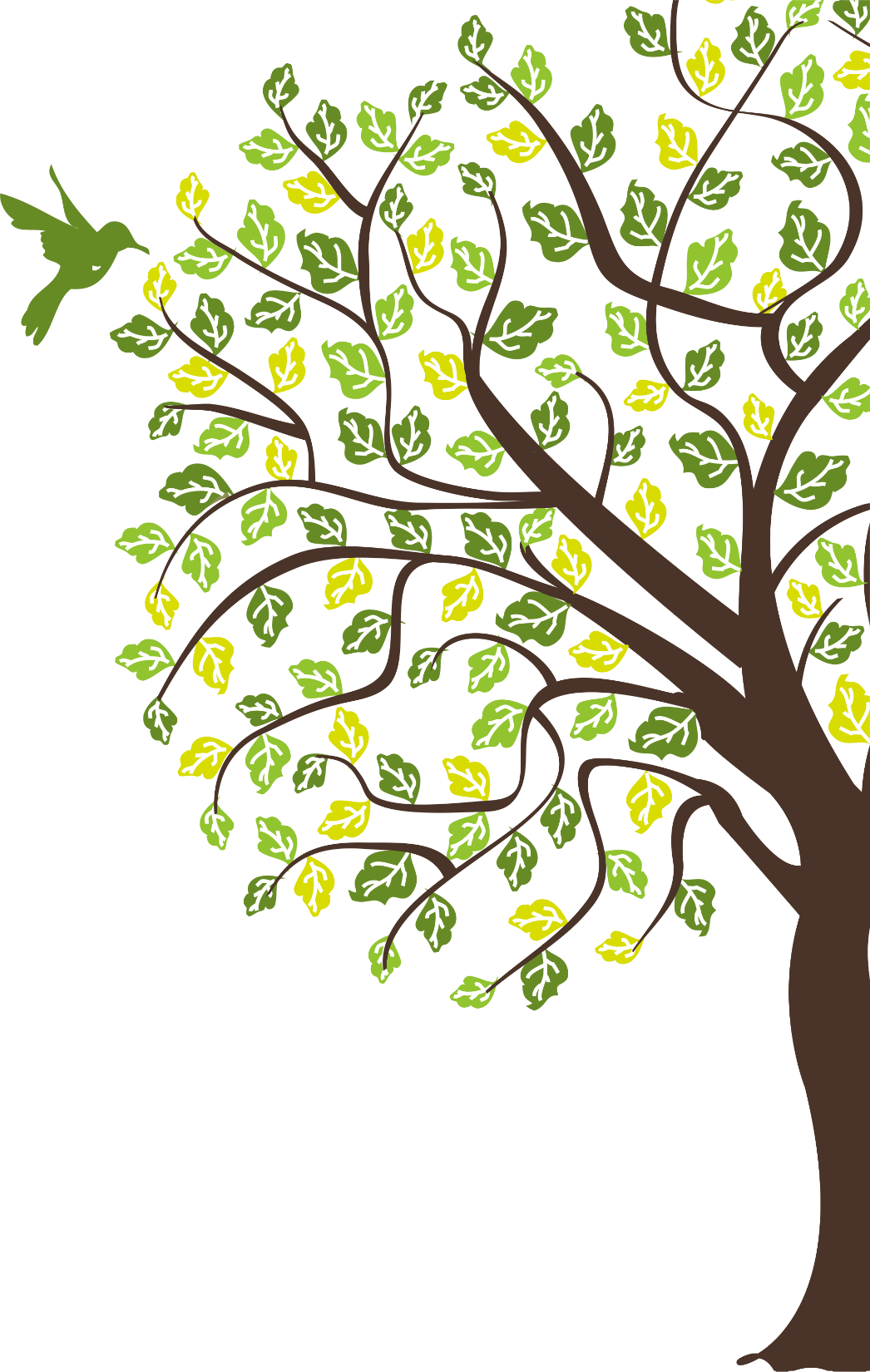 点击此处添加标题
why starting is the best way to start.
The young pioneers, the most diligent demonstration,
only for you.
点击此处添加标题
The young pioneers, the most diligent demonstration,
only for you.
关键词
请添加你的文本请添加你的文本请添加你的文本
关键词
请添加你的文本请添加你的文本请添加你的文本
关键词
请添加你的文本请添加你的文本请添加你的文本
关键词
请添加你的文本请添加你的文本请添加你的文本
点击此处添加标题
The young pioneers, the most diligent demonstration,
only for you.
请添加你的文本请添加你的文本请添加你的文本请添加你的文本请添加你的文本请添加你的文本请添加你的文本请添加你的文本请添加你的文本
请添加你的文本请添加你的文本请添加你的文本请添加你的文本请添加你的文本请添加你的文本请添加你的文本请添加你的文本请添加你的文本
请添加你的文本请添加你的文本请添加你的文本请添加你的文本请添加你的文本请添加你的文本请添加你的文本请添加你的文本请添加你的文本
点击此处添加标题
The young pioneers, the most diligent demonstration,
only for you.
50％
请添加你的文本请添加你的文本请添加你的文本请添加你的文本请添加你的文本请添加你的文本
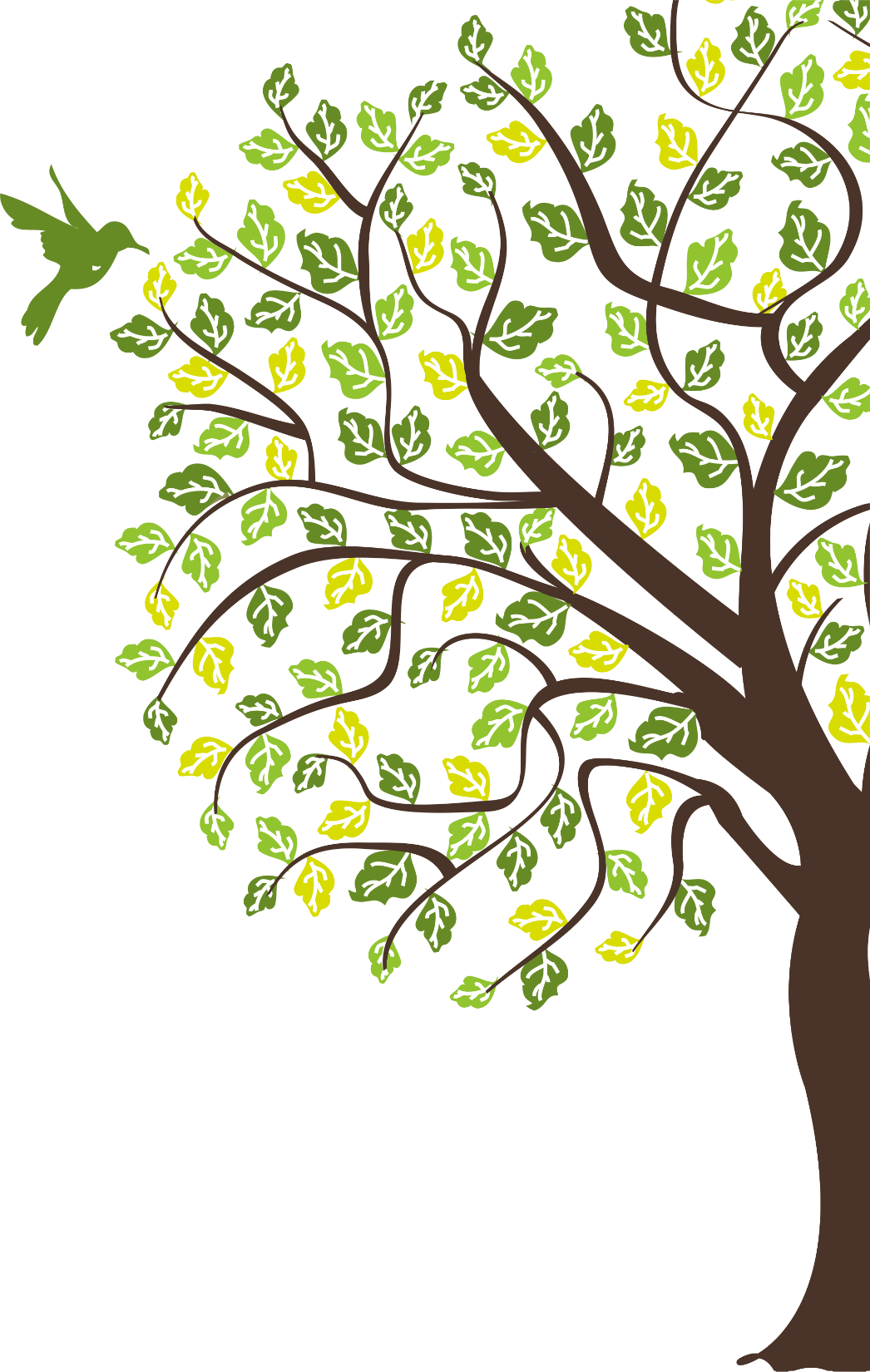 点击此处添加标题
why starting is the best way to start.
The young pioneers, the most diligent demonstration,
only for you.
点击此处添加标题
The young pioneers, the most diligent demonstration,
only for you.
添加标题
添加标题
请添加你的文本请添加你的文本请添加你的文本请添加你的文本请添加你的文本请添加你的文本
请添加你的文本请添加你的文本请添加你的文本请添加你的文本请添加你的文本请添加你的文本
添加标题
添加标题
请添加你的文本请添加你的文本请添加你的文本请添加你的文本请添加你的文本请添加你的文本
请添加你的文本请添加你的文本请添加你的文本请添加你的文本请添加你的文本请添加你的文本
点击此处添加标题
The young pioneers, the most diligent demonstration,
only for you.
请添加你的文本请添加你的文本请添加你的文本请添加你的文本请添加你的文本请添加你的文本
04
请添加你的文本请添加你的文本请添加你的文本请添加你的文本请添加你的文本请添加你的文本
03
请添加你的文本请添加你的文本请添加你的文本请添加你的文本请添加你的文本请添加你的文本
02
请添加你的文本请添加你的文本请添加你的文本请添加你的文本请添加你的文本请添加你的文本
01
点击此处添加标题
The young pioneers, the most diligent demonstration,
only for you.
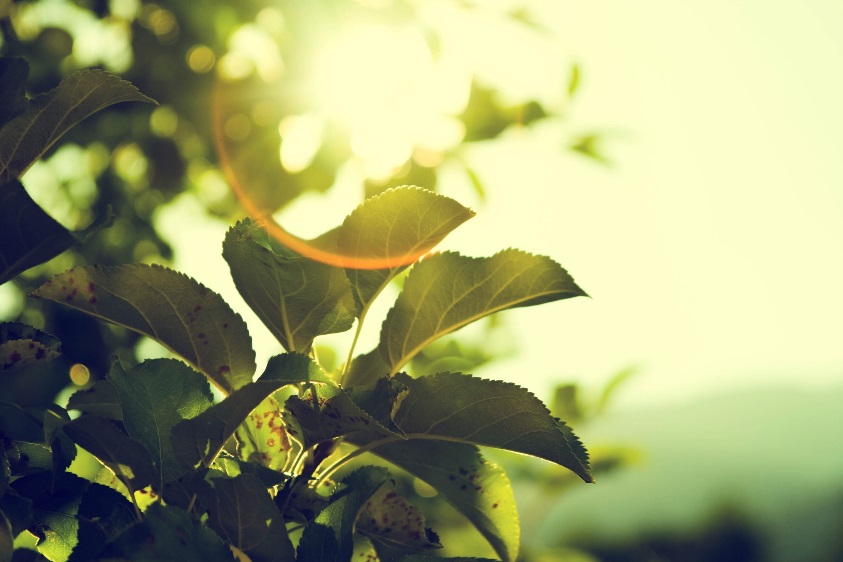 编辑标题
编辑标题
请添加你的文本请添加你的文本请添加你的文本请添加你的文本请添加你的文本请添加你的文本
请添加你的文本请添加你的文本请添加你的文本请添加你的文本请添加你的文本请添加你的文本
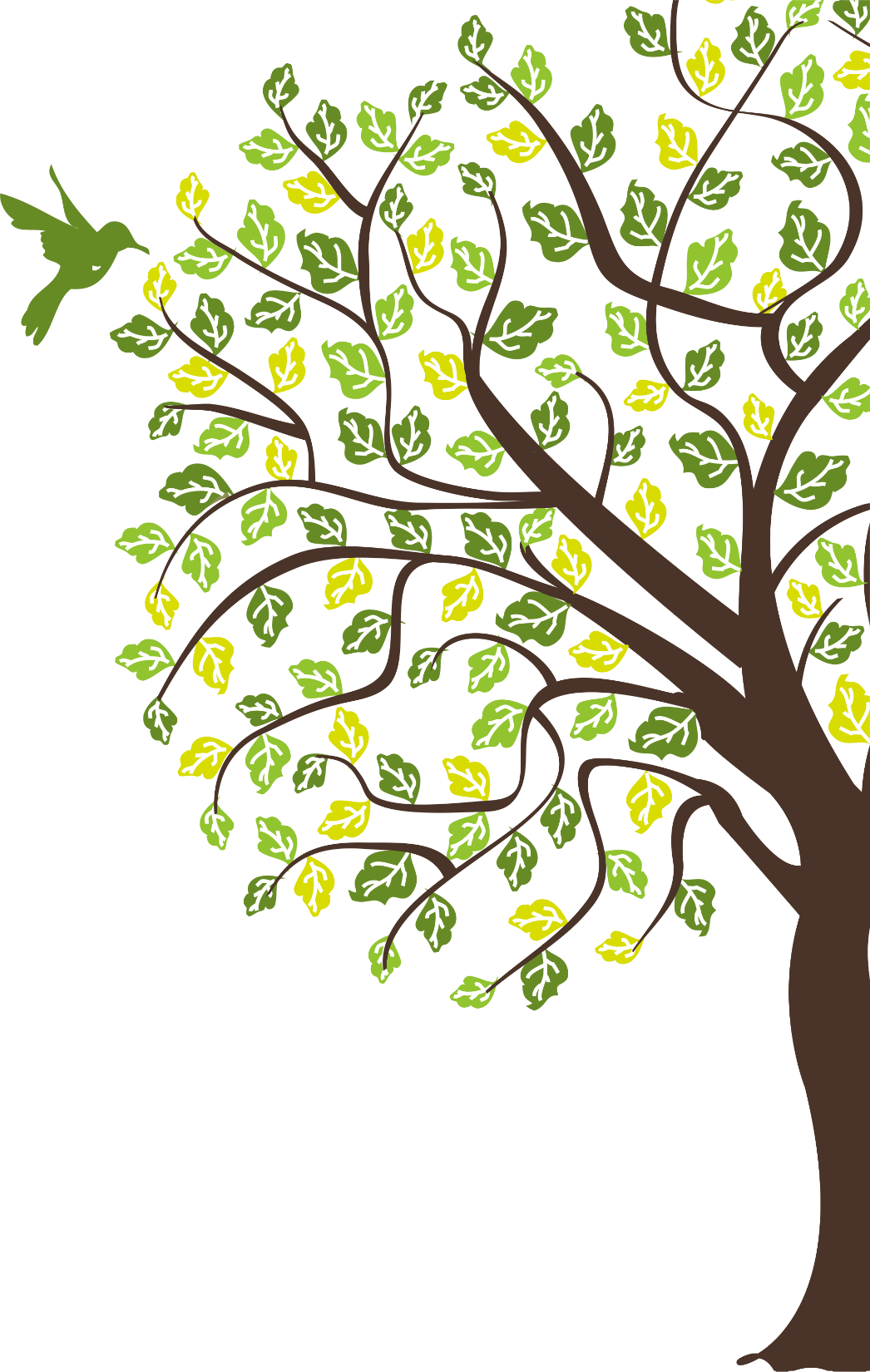 点击此处添加标题
why starting is the best way to start.
The young pioneers, the most diligent demonstration,
only for you.
点击此处添加标题
The young pioneers, the most diligent demonstration,
only for you.
添加您的标题
添加您的标题
添加您的标题
添加您的标题
请添加你的文本请添加你的文本请添加你的文本
请添加你的文本请添加你的文本请添加你的文本
请添加你的文本请添加你的文本请添加你的文本
请添加你的文本请添加你的文本请添加你的文本
点击此处添加标题
The young pioneers, the most diligent demonstration,
only for you.
输入标题
输入标题
输入标题
输入标题
点击此处添加标题
The young pioneers, the most diligent demonstration,
only for you.
单击添加标题
单击添加标题
请添加你的文本请添加你的文本请添加你的文本
请添加你的文本请添加你的文本请添加你的文本
单击添加标题
单击添加标题
请添加你的文本请添加你的文本请添加你的文本
请添加你的文本请添加你的文本请添加你的文本
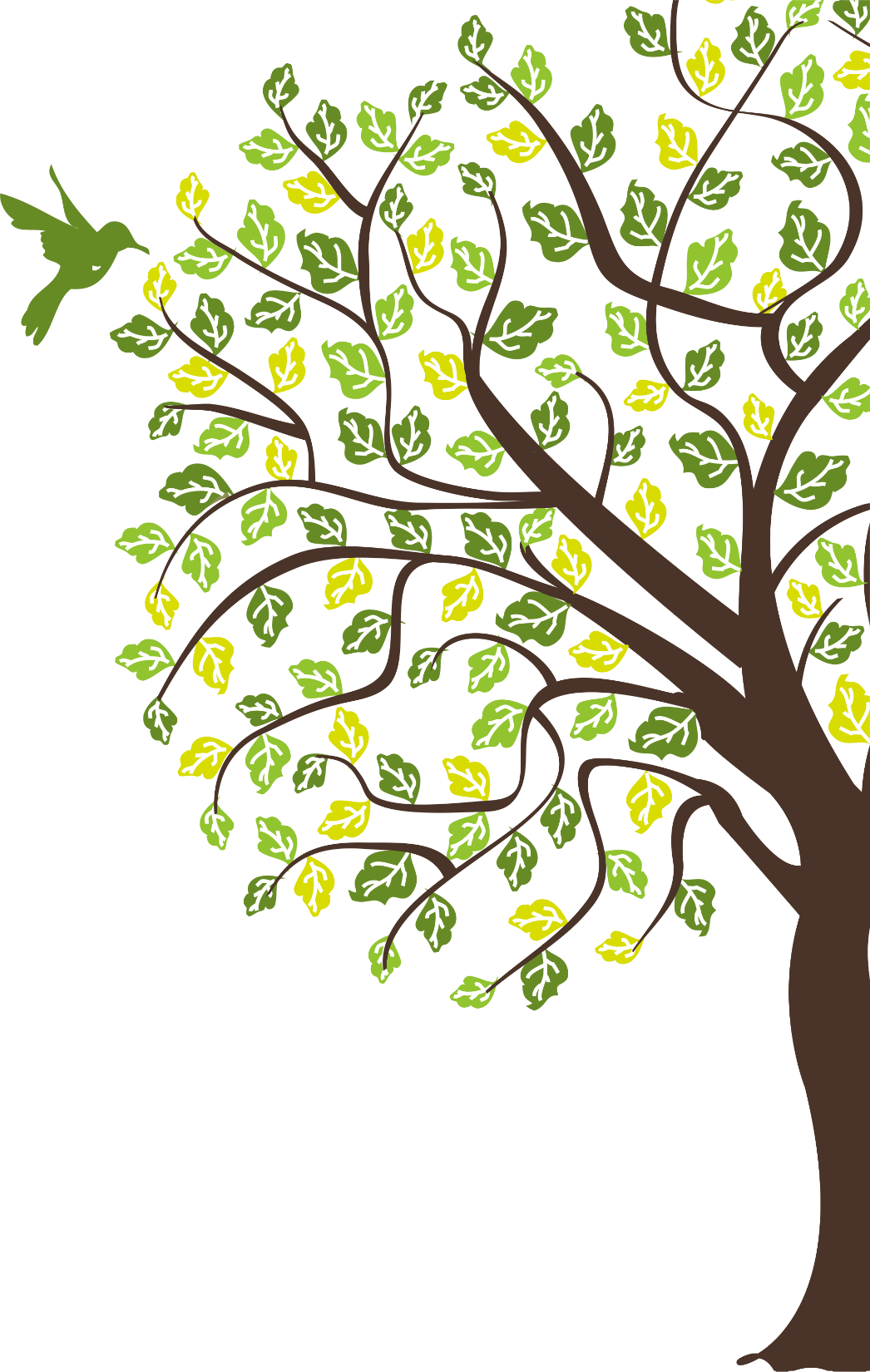 十分感谢您的聆听
why starting is the best way to start.
The young pioneers, the most diligent demonstration,
only for you.